LABORATORIO DI TECNOLOGIE DELL’ISTRUZIONE  2018-2019PROF.SSA MARIA RANIERI
ALLA RICERCA DELLE RADICI ROMANE
 NEL CENTRO STORICO DI FIRENZE

6 APRILE 2019
STUDENTESSA: BARBARA ROSA
MATRICOLA: 6214843
ATTIVITA’ PROPOSTA E REALIZZATA DA ROSARIA DI SANTO E LANDO LANDI MEMBRI E FORMATORI
Indaga sulle trasformazioni avvenute nel corso del tempo nelle città

Si ispira all’Educazione attiva, con metodologie che permettono di intervenire in modo consapevole ed efficace nella realtà
6 APRILE 2019PRESENTAZIONE DEL LABORATORIO:AVVENTURA ARCHEOLOGICA PER LE STRADE DELLA CITTA’
SI FORMANO I GRUPPI 
SI DISTRIBUISCONO COPIE  DELLA PLANIMETRIA DI CORINTO CORINTI
SI DEFINISCONO GLI OBIETTIVI DELLA RICERCA  DI CIASCUN GRUPPO
BREVE STORIA DI FIRENZE…- COSA C’ERA PRIMA DI FIRENZE?PRIMA UN GRANDE LAGOPOI FORESTE CESPUGLI PALUDI
UNA LEGGENDA RACCONTA…
59 A.C. GIULIO CESARE  BONIFICO’ LA PIANURA 
COSTRUI’ UN CASTRUM PER I SUOI VETERANI
DAL CASTRUM A FLORENTIAcittà ricca di edifici in marmo, un teatro, un anfiteatro…
CACCIA AL TESORO NEL CUORE ANTICO DI FIRENZE
ZAINI IN SPALLA
PLANIMETRIA ALLA MANO
OCCHI APERTI 
IN GIRO PER LA CITTA’ A CACCIA DELLA STORIA
OBIETTIVO N.1 PUNTO CRAGGIUNGIAMO VIA DEL PROCONSOLO
SIAMO FUORI DALLA PORTA EST,LUNGO LE MURA…. Linee dorate segnano il perimetro delle TORRI DI AVVISTAMENTO
SORGE SUI RESTI DI UNA TORRE LUNGO LE MURA DELLA CITTÀ ROMANA
OGGI UN NEGOZIO DI ABBIGLIAMENTO…
UN PANNELLO ESPLICATIVO AIUTA A CAPIRE MEGLIO….
OBIETTIVO N.2: PUNTO DINCROCIO VIA DE’ GONDI – BORGO DEI GRECI
PERCORRIAMO PIAZZA SAN FIRENZE CHE TERMINA CON …
VIA DE’ GONDI , ALLA NOSTRA DESTRA
BORGO DE’ GRECI ALLA NOSTRA SINISTRA
VIA DE’ GONDI È UNA STRADA IN PENDENZA  PROVIENE DA PIAZZA DELLA SIGNORIA …E’ SU PARTE DELLA CAVEA DEL TEATRO ROMANO DI FLORENTIA
IL TEATRO FU COSTRUITO SUL FIANCO DELLA COLLINA DI PIAZZA DELLA SIGNORIA
SCENA E  PROSCENIO ?
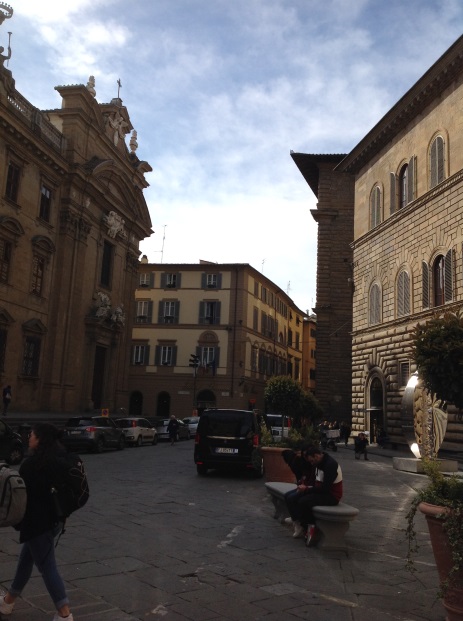 SOLO CHI VISITA PALAZZO VECCHIO SCOPRE CHE PARTE DELLE SUE FONDAMENTA SONO LE MURA ESTERNE DELL’ANTICO TEATRO ROMANO
OBIETTIVO N. 3 PUNTO F: VIA BENTACCORDI - VIA TORTA
PROSEGUENDO LUNGO BORGO DEI GRECI , A DESTRA C’È…VIA BENTACCORDI E POI PIAZZA PERUZZI
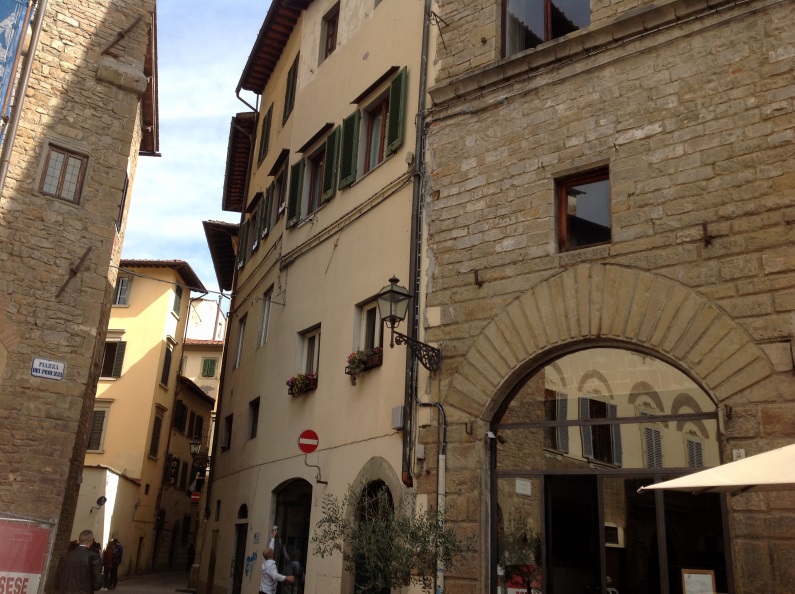 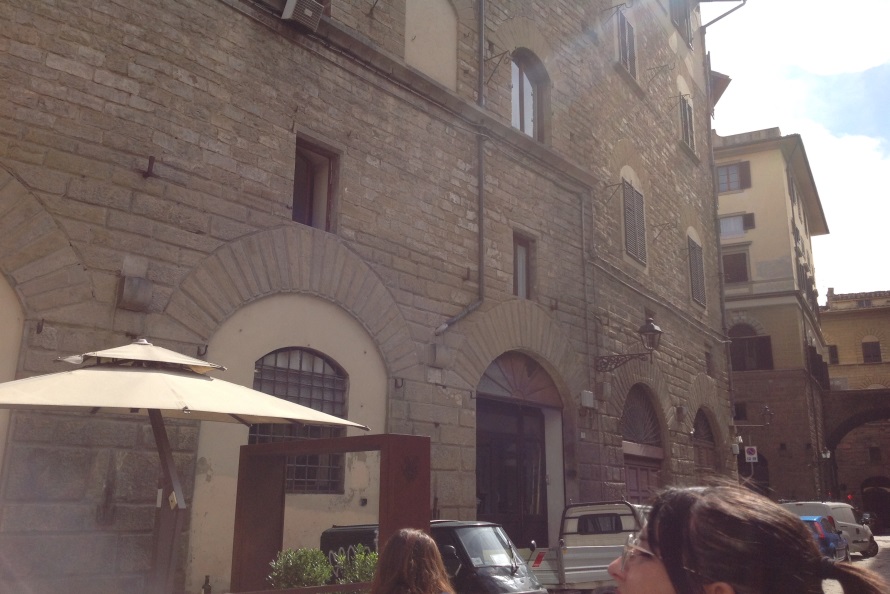 LA CASA TORRE DELLA FAMIGLIA PERUZZI HA FORMA CIRCOLARE….
TORNANDO SU BORGO DEI GRECI A SINISTRA C’È…VIA TORTACOSIDDETTA PERCHE’ TORDEGGIANTE
A CACCIA DI NOTIZIE … DA FRANCESCOVINI
FRANCESCOVINI  E’ UN RISTORANTE UBICATO NELLA CASA TORRE DELLA FAMIGLIA PERUZZI, RICCHI BANCHIERI DI  FIRENZE…
PERCHE’ QUESTA FORMA CIRCOLARE DI STRADE ED EDIFICI ?
QUI SORGEVA L’ANFITEATRO ROMANO,SULLE MURA  DEL TERZO- QUARTO ORDINE DELLA TRIBUNA POGGIANO LE STRADE E GLI EDIFICI DI OGGI
GIU’, NELLE CANTINE… LE TRACCE…
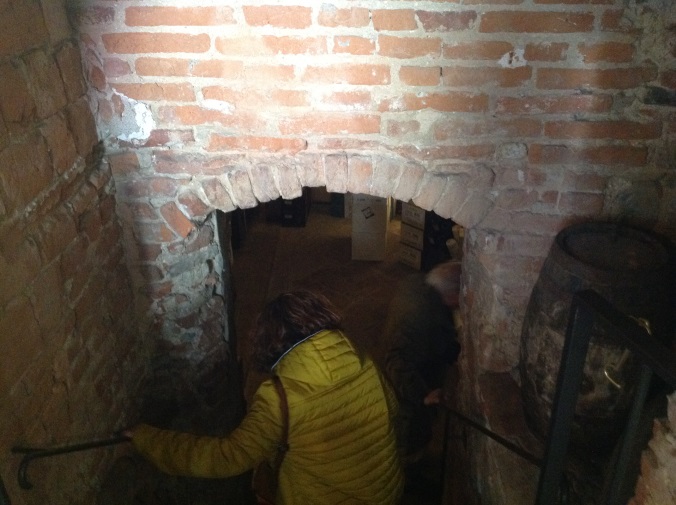 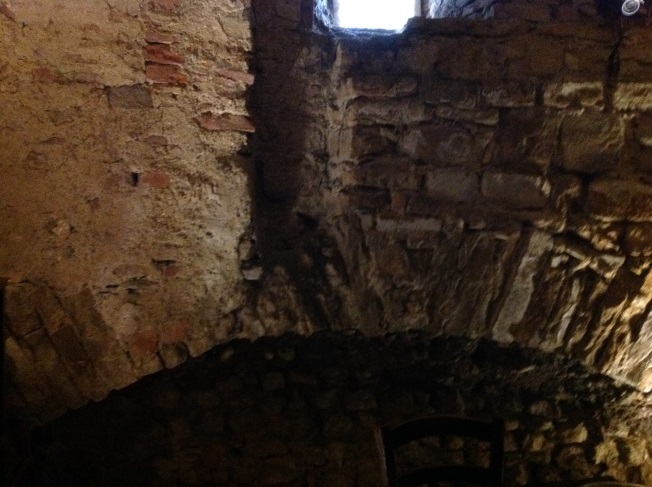 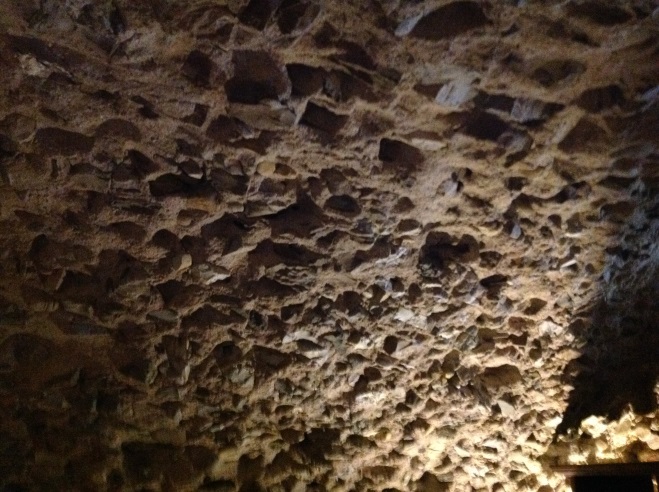 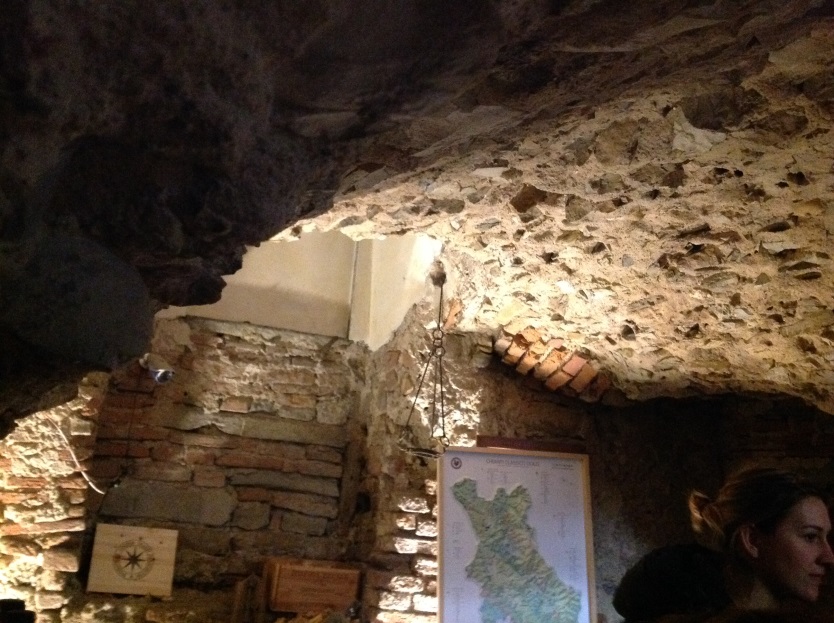 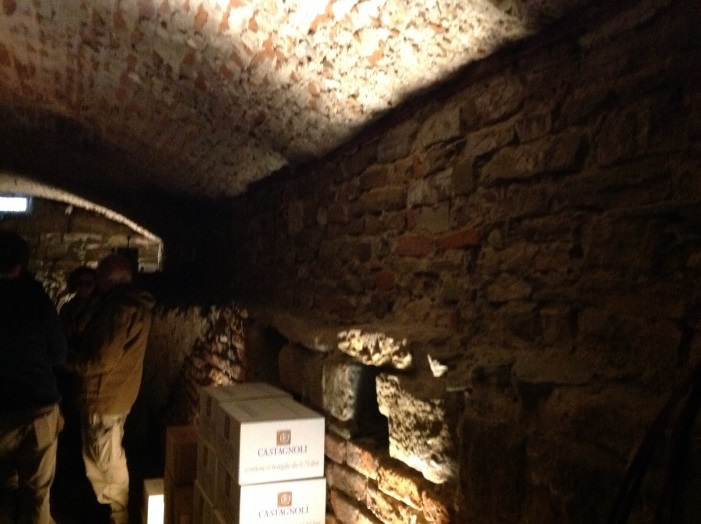 E POI… RITORNAMMO A RIVEDER LE STELLE … VIA DELLE BURELLA…I CUNICULI PER LE FIERE CHE ENTRAVANO NELL’ANFITEATRO
SOLO I CLIENTI DI FRANCESCOVINISCOPRIRANNO IL PERCHE’…NESSUN PANNELLO ESPLICATIVO VALORIZZA QUESTA PREZIOSA TRACCIA DI FLORENTIA
OBIETTIVO N.4: PUNTO BPIAZZA SAN GIOVANNI- IL BATTISTERO
UNA SORPRENDENTE SCOPERTA  SU UN LATO NASCOSTO DEL BATTISTERO
UN BASSORILIEVO RAFFIGURA OPERAI CHE RACCOLGONO L’UVA, LA PIGIANO E POI CARICANO CESTI E OTRI DI VINO SU UNA NAVE …È UNA SCENA DI VITA…
FORSE E’ PARTE DI UN SARCOFAGO DI EPOCA PAGANA
AI PASSANTI, ATTIRATI DA GRANDI OPERE, SFUGGONO LE TRACCE DEL PASSATONESSUNA SEGNALETICA!
OBIETTIVO N. 5PUNTO A: PIAZZA DELLA REPUBBLICA
PIAZZA DELLA REPUBBLICA: IL FORO DI FLORENTIA
COLONNA DELL’ABBONDANZA…IL PUNTO DI INCONTRO TRA CARDO E DECUMANO
NON SI RILEVA NESSUN RIFERIMENTO STORICO
LE STRADE PRINCIPALI DEL CASTRUM
CARDO MASSIMO 
DIREZIONE EST-OVEST
DECUMANO MASSIMO
DIREZIONE NORD-SUD
OGGI 
VIA CALIMALA- VIA ROMA
OGGI 
VIA STROZZI- VIA DEL CORSO
TRA VIA DEL BRUNELLESCHI E VIA DEL CAMPIDOGLIO
SOLO IL NOME DELLE STRADE SUGGERISCE COSA CI SIA STATO IN PASSATO
IL TEMPIO DEDICATO A GIOVE CAPITOLINO
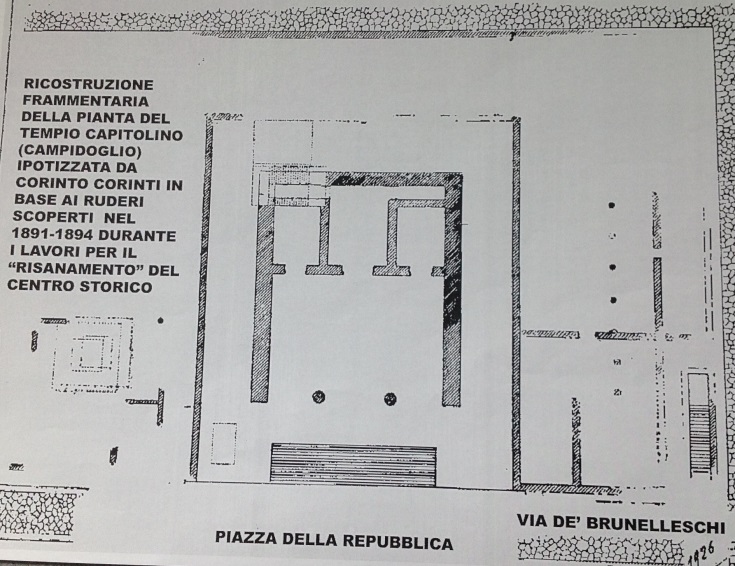 OBIETTIVO N. 6 PUNTO E: VIA DELLE OCHE- VIA DEL CORSO
TORRE DELLA PAZZAGLIA  UNICA TORRE DI FIRENZE CON PIANTA CIRCOLARE
OGGI HOTEL BRUNELLESCHI
CARCERE FEMMINILE IN EPOCA MEDIEVALE, IL NOME  RICORDA GLI SCOMODI GIACIGLI DI PAGLIA DESTINATI ALLE DETENUTE. 

IN EPOCHE SUCCESSIVE INCORPORATA E NASCOSTA IN COSTRUZIONI PRIVATE 

DIVENUTA PROPRIETÀ DELL’ISTITUTO NAZIONALE DELLA ASSICURAZIONI, È STATA PORTATA ALLA LUCE CON LAVORI DI RESTAURO
SCOPRIAMO COSA NASCONDONO I SOTTERRANEI....LE TERME DI FLORENTIA: FRIGIDARIUM E CALIDARIUM
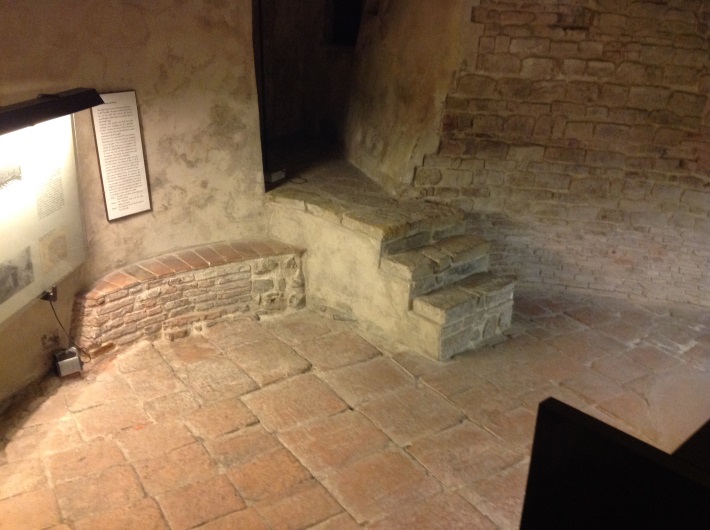 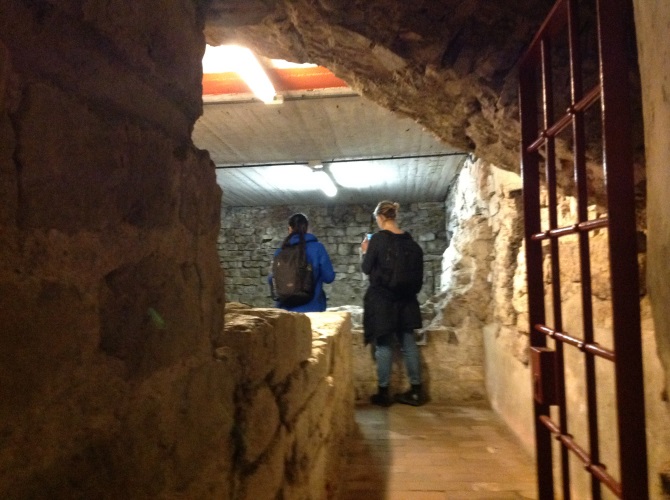 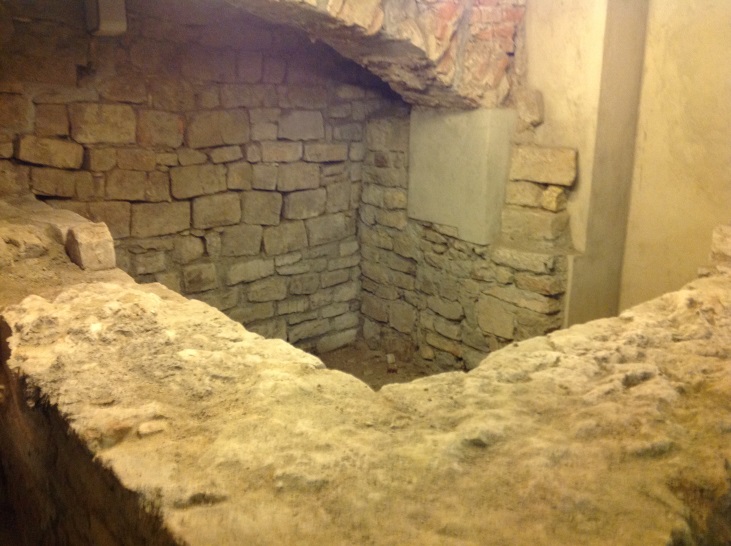 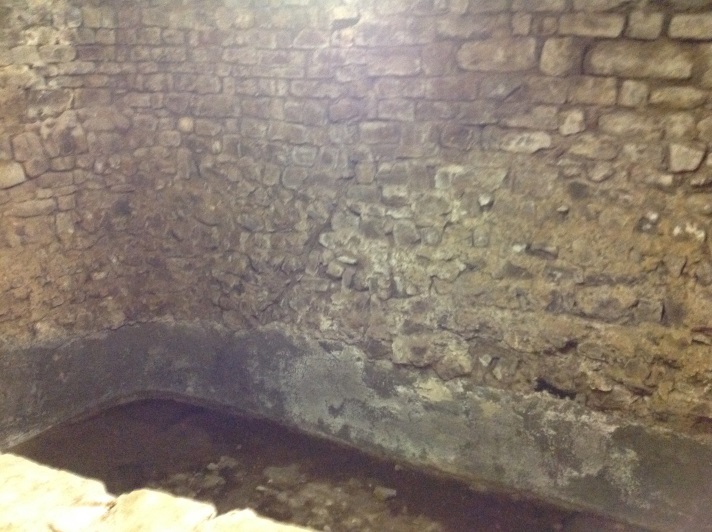 …IL MUSEO DELLA PAZZAGLIA
TRACCE DELLE ORIGINI ROMANE DI FIRENZE: ANTICHI COCCI
TRACCE MOLTO NASCOSTE…RINGRAZIAMO IL PERSONALE DELL’HOTEL PER AVERCI CONSENTITO DI VISITARE IL MUSEO «SOTTERRANEO»
TESORO CONQUISTATO!COSA CI PORTIAMO A CASA?
L’OPPORTUNITA’ DI AVER SPERIMENTATO UNA METODOLOGIA  DI RICERCA ATTIVA
L’ENTUSIASMO DI CHI SI SENTE ARRICCHITO DA UNA ATTIVITA’ DIVERTENTE
LA VOGLIA , UN GIORNO, DI PROPORRE LE CONOSCENZE ATTRAVERSO IL FARE
IL DESIDERIO CHE LA STORIA ANTICA DI FIRENZE NON RESTI NASCOSTA
IL SOGNO, UN GIORNO, DI REALIZZARE CON I BAMBINI UN PERCORSO PER LA SCOPERTA DI FLORENTIA